CLEANING AND SHAPING OF PULP SPACE – OBJECTIVES , STRATEGIES & TECHNIQUES
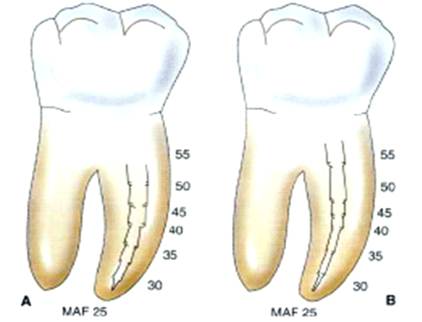 Is not cleaning & shaping
OBJECTIVES OF CLEANING AND SHAPING
Biological objectives
Complete  debride  the pulp space of
Mechanical Objectives
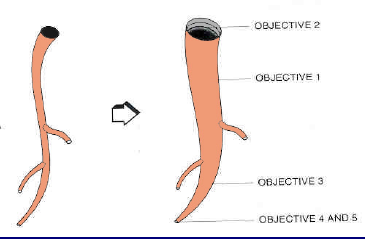 PRINCIPLES OF CLEANING & SHAPING
Outline form
Convenience form
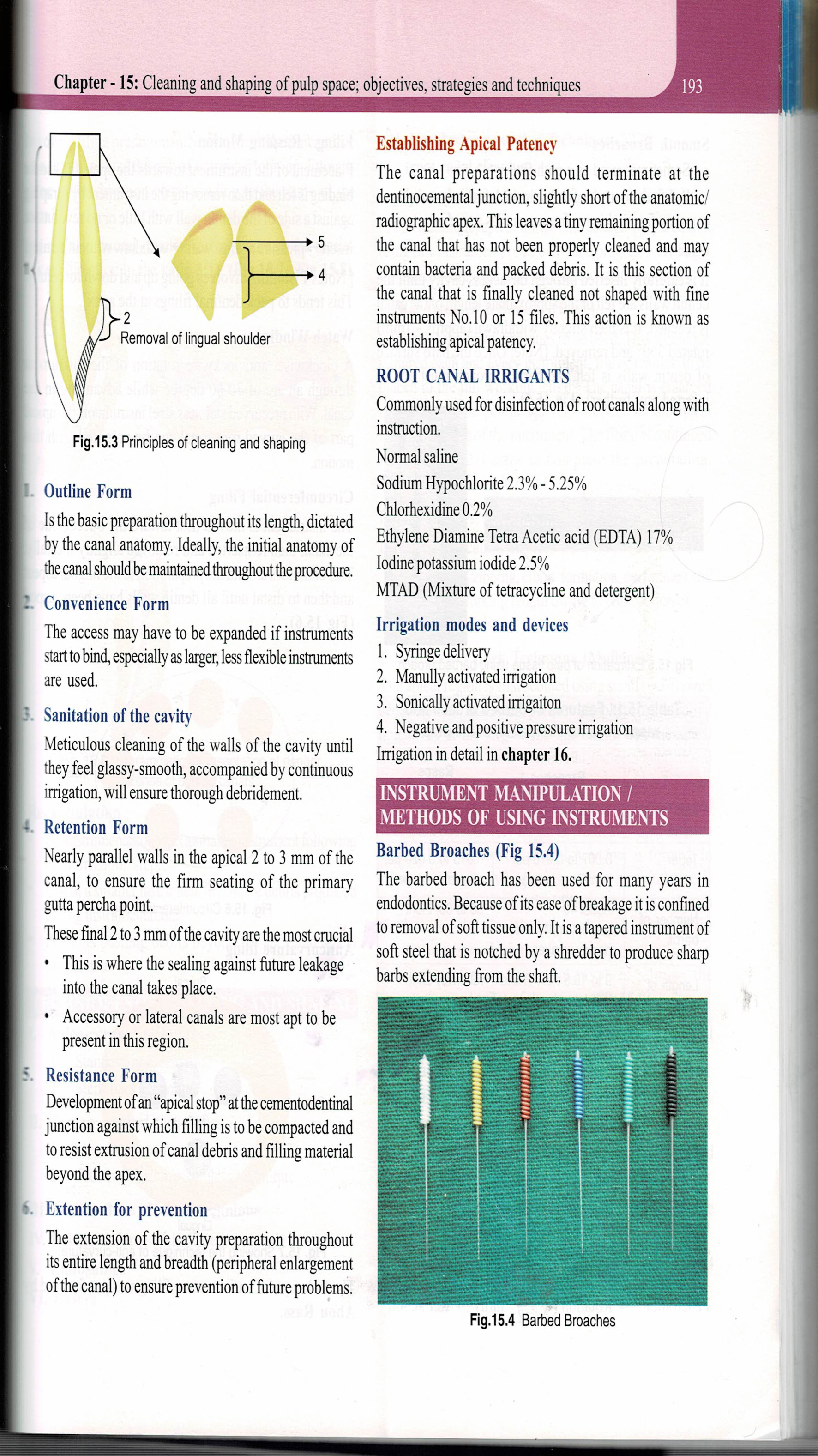 Sanitation of the cavity
Retention from
Resistance form
Extension for prevention
Watch-Wind
Reaming
Filing
Motions of The Instruments
Quarter Turn Pull
Balanced-Force
Instrument manipulation / methods of using instruments
Broaches – barded & smooth
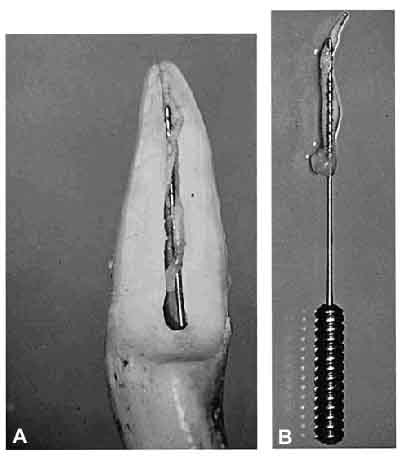 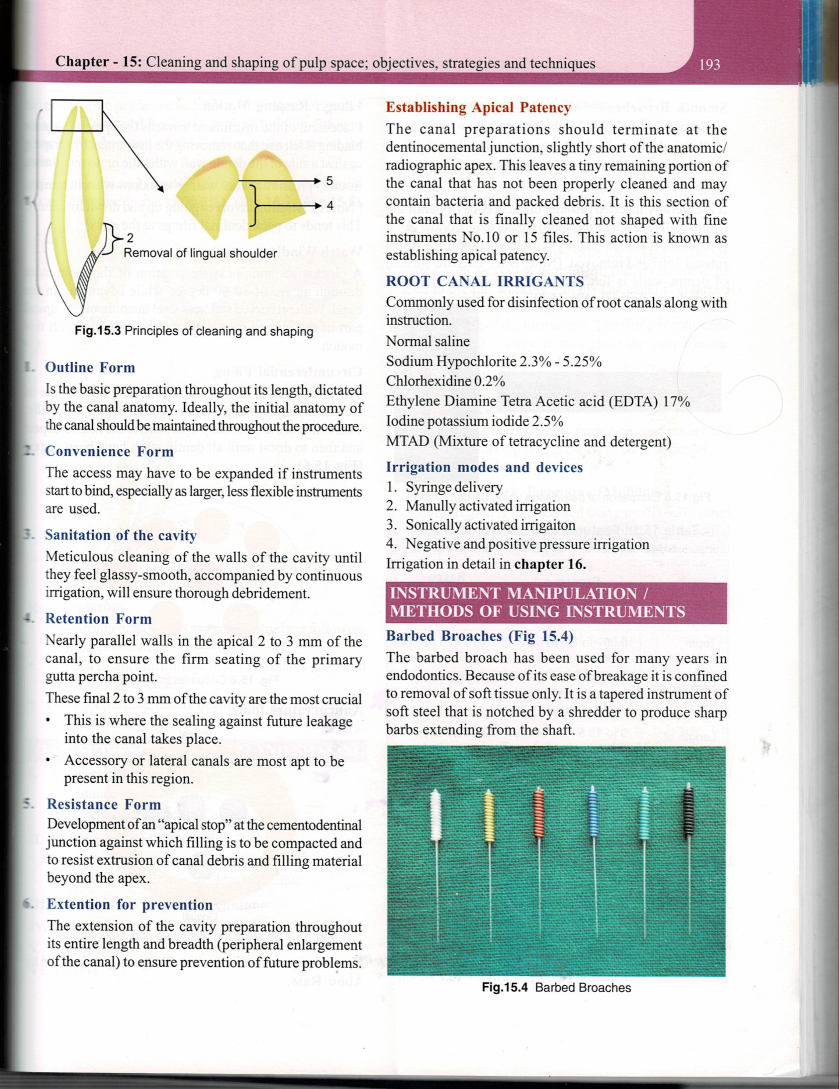 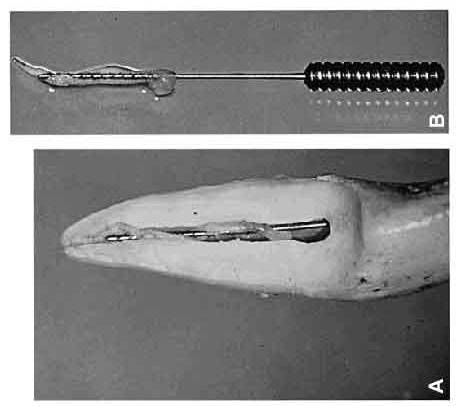 Features of barded broach & rasps used for extirpation of the pulp
Reaming / drilling motion
Filing / rasping motion
Insert                        pressure against  wall                    withdraw without turning
Watch winding
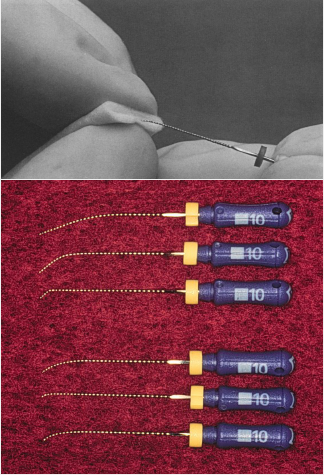 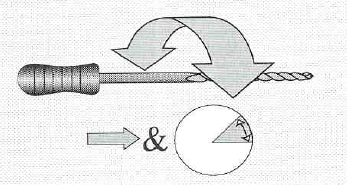 Circumferential filing
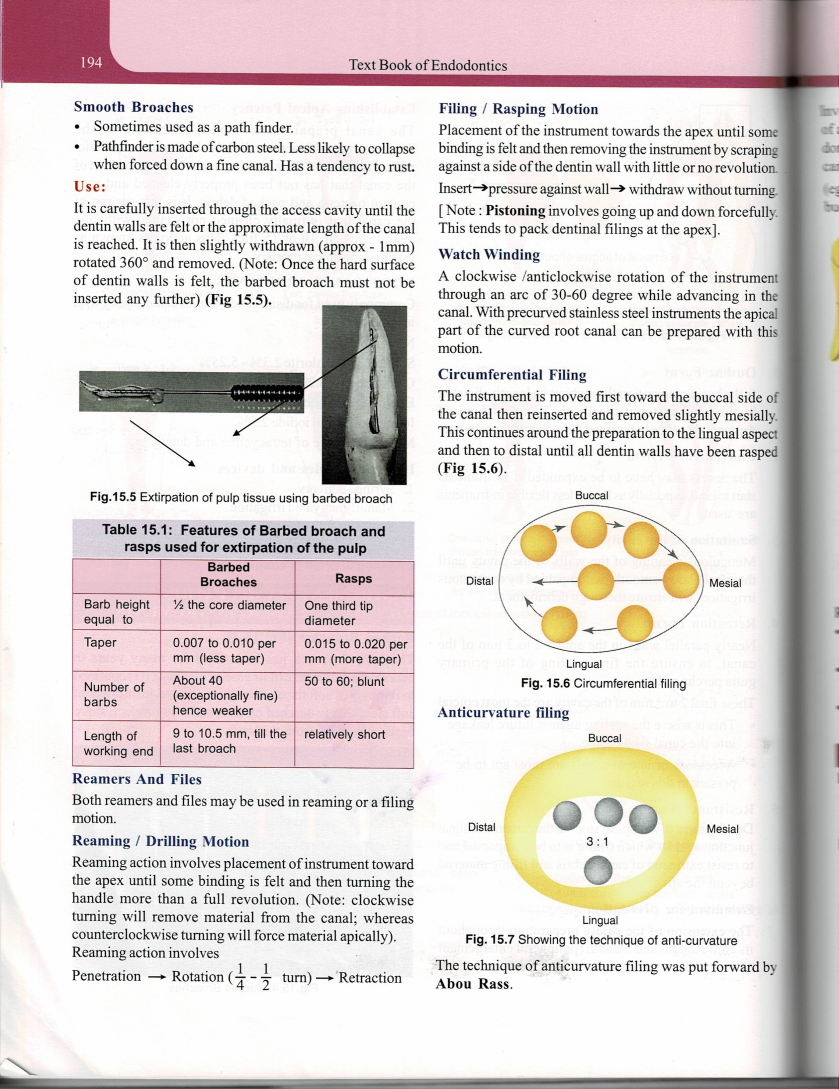 Anticurvature filing
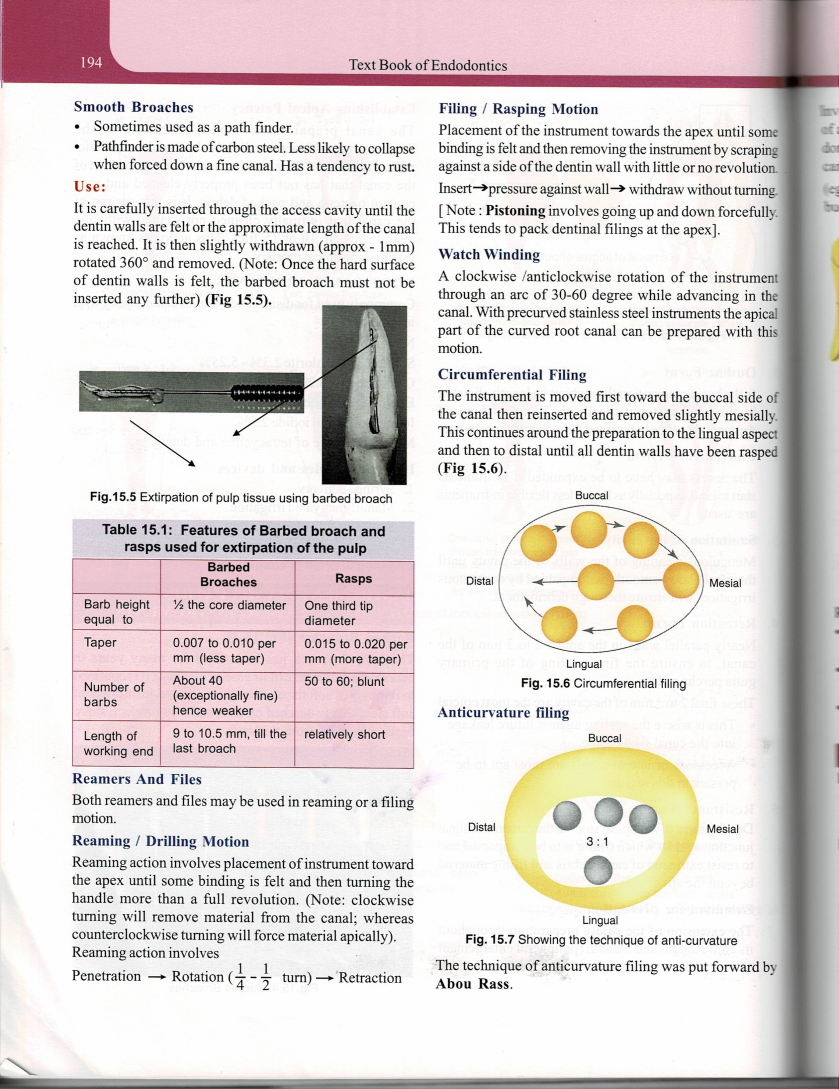 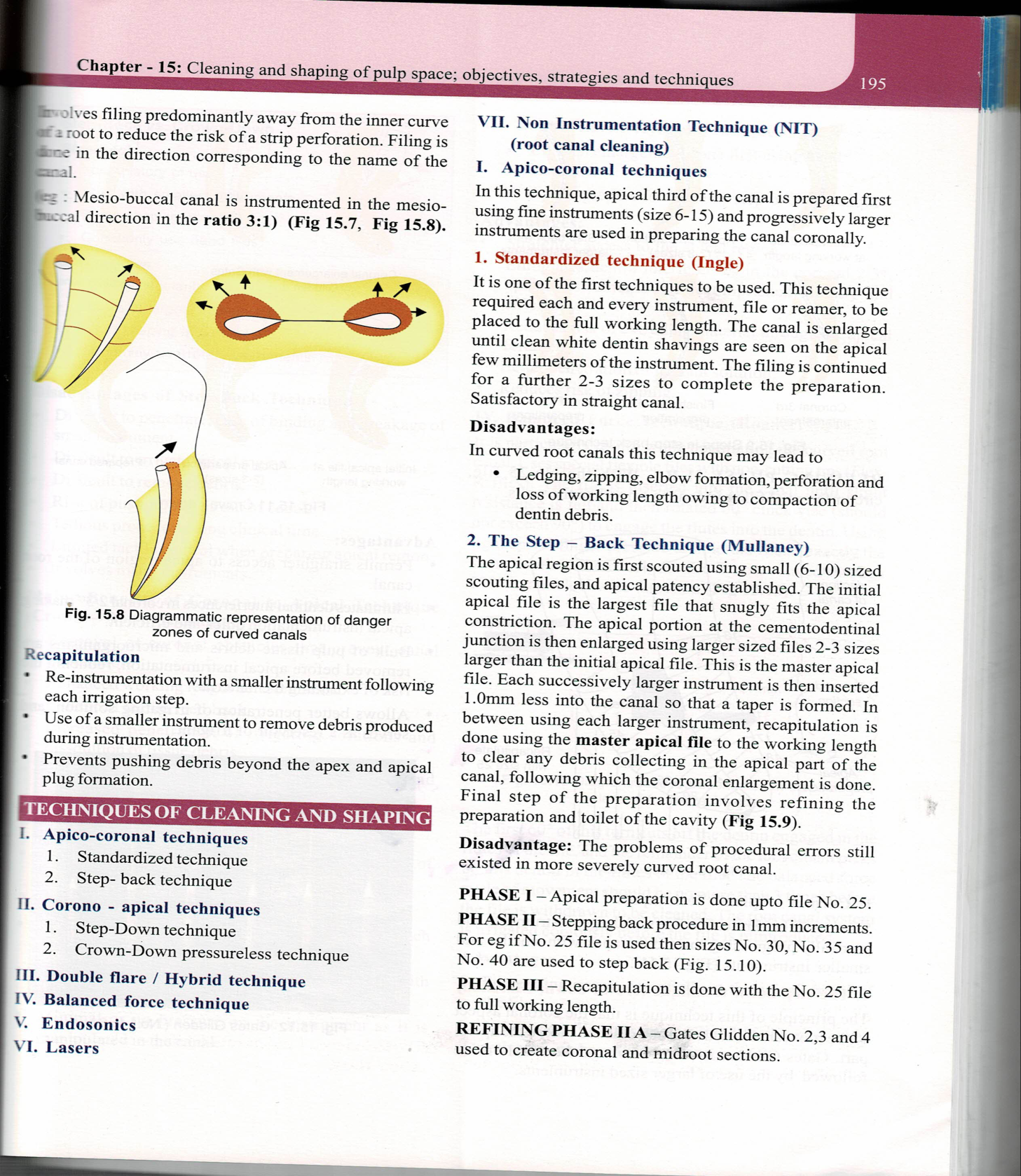 Recapitulation
Techniques of cleaning and shaping
1. APICO- CORONAL TECHNIQUES
2. CORONO- APICAL TECHNIQUES
3. DOUBLE FLARE / HYBRID TECHNIQUE
4. BALANCED FORCE TECHNIQUE / Roane
5. ENDOSONICS
6. LASERS
7. Non instrumentation technique (NIT) ( root  canal cleaning )
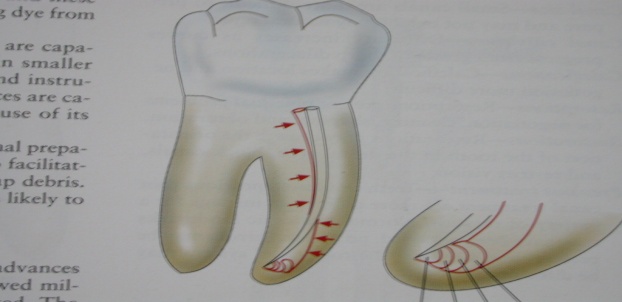 Hourglass preparation
APICO – CORONAL TECHNIQUES
Standard ized technique ( Ingle)
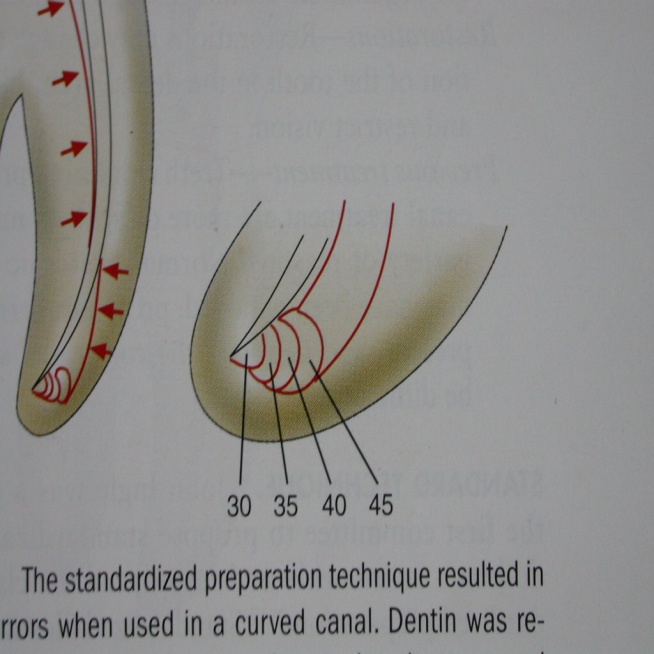 Disadvantages
In curved canals this technique may lead to
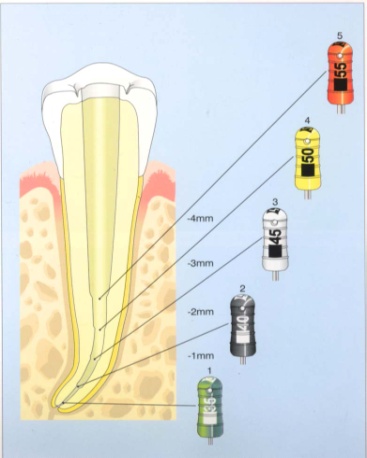 STEP -  BACK TECHNIQUE (Mullaney)(Telescopic, Serial root canal prep)
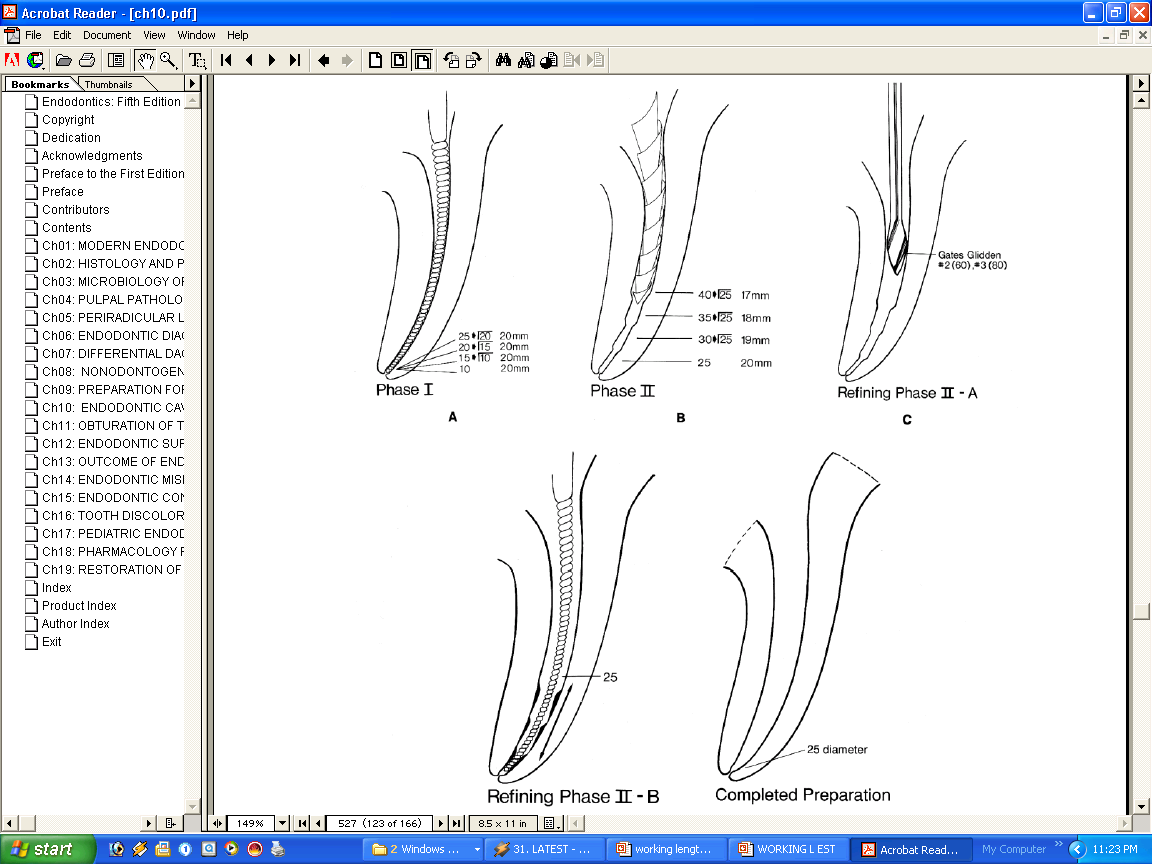 WL established ,1st active instr 8,10, 15 lubricated
Motion- watch winding – 2 to 3 turns clockwise- counter clockwise,retraction
Apical preparation upto the file #25(MAF)to full WL
With recapitulation using prior size
Stepping back in increments with recapitulation using # 25 file to ensure patency to the constriction with irrigation
(step back up the canal 1mm and 1larger instr at a time)
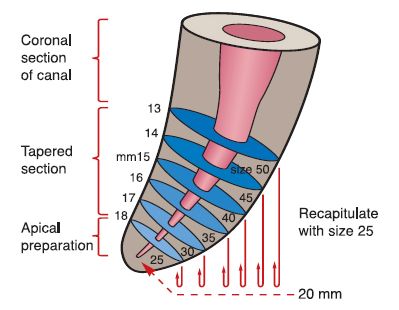 ADVANTAGES
DISADVANTAGES
TYPICAL SIZES FOR INSTRUMENTATION
Maxillary anterior teeth                                        #60-80

Mandibular anterior teeth                                    #35-50

Single canal bicuspids                                        #35-40

    Buccal canals of maxillary molars                           
and mesial canals of mandibular molars          #25-35 
    with moderate curves. 
                                         
Maxillary molar (palatal canal)                           #50-60

Severely curved fine canals                               #20-25

Severely curved large canals                             #35-45
CORONO-APICAL TECHNIQUES
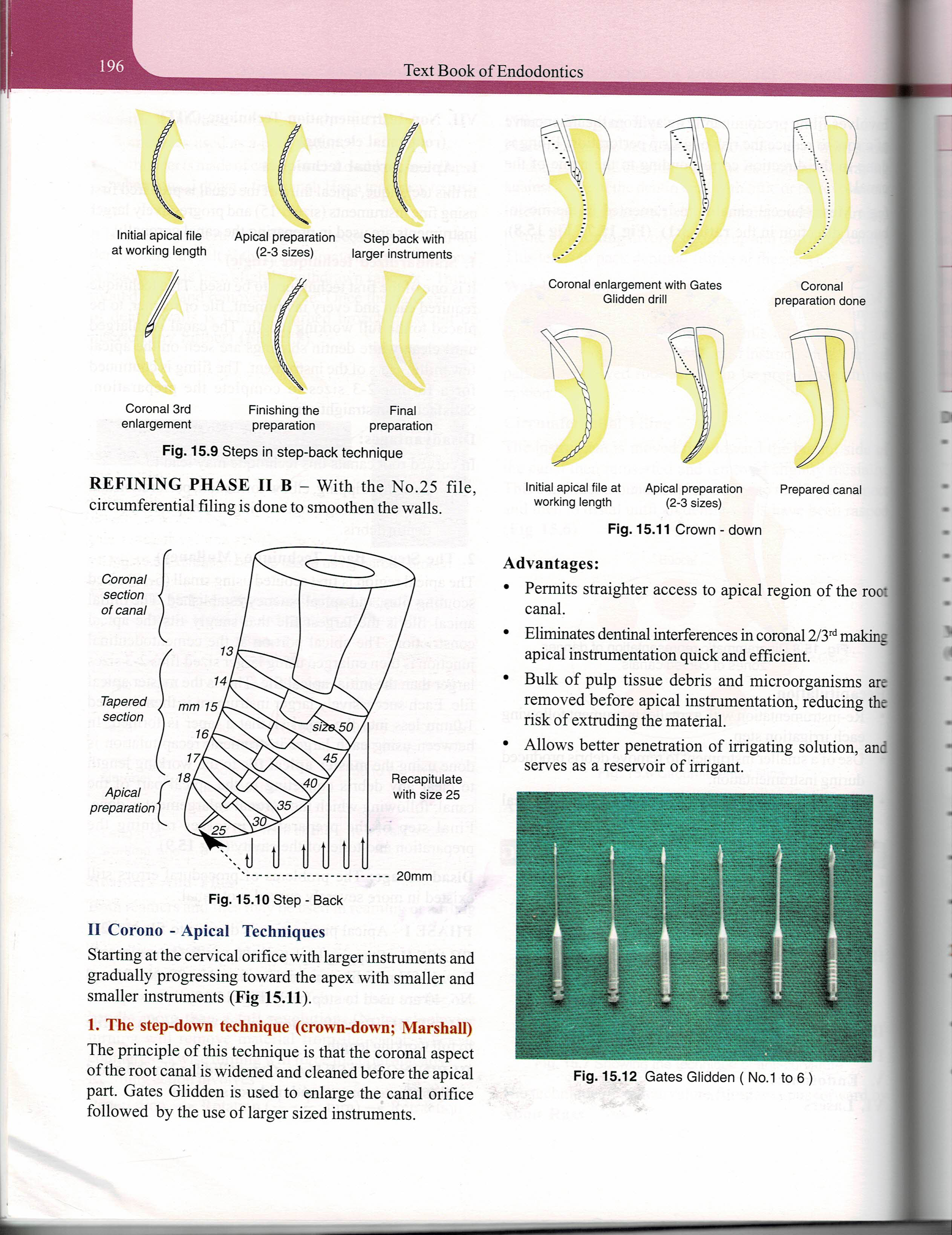 STEP – DOWN TECHNIQUE ( CROWN – DOWN ; MARSHALL)
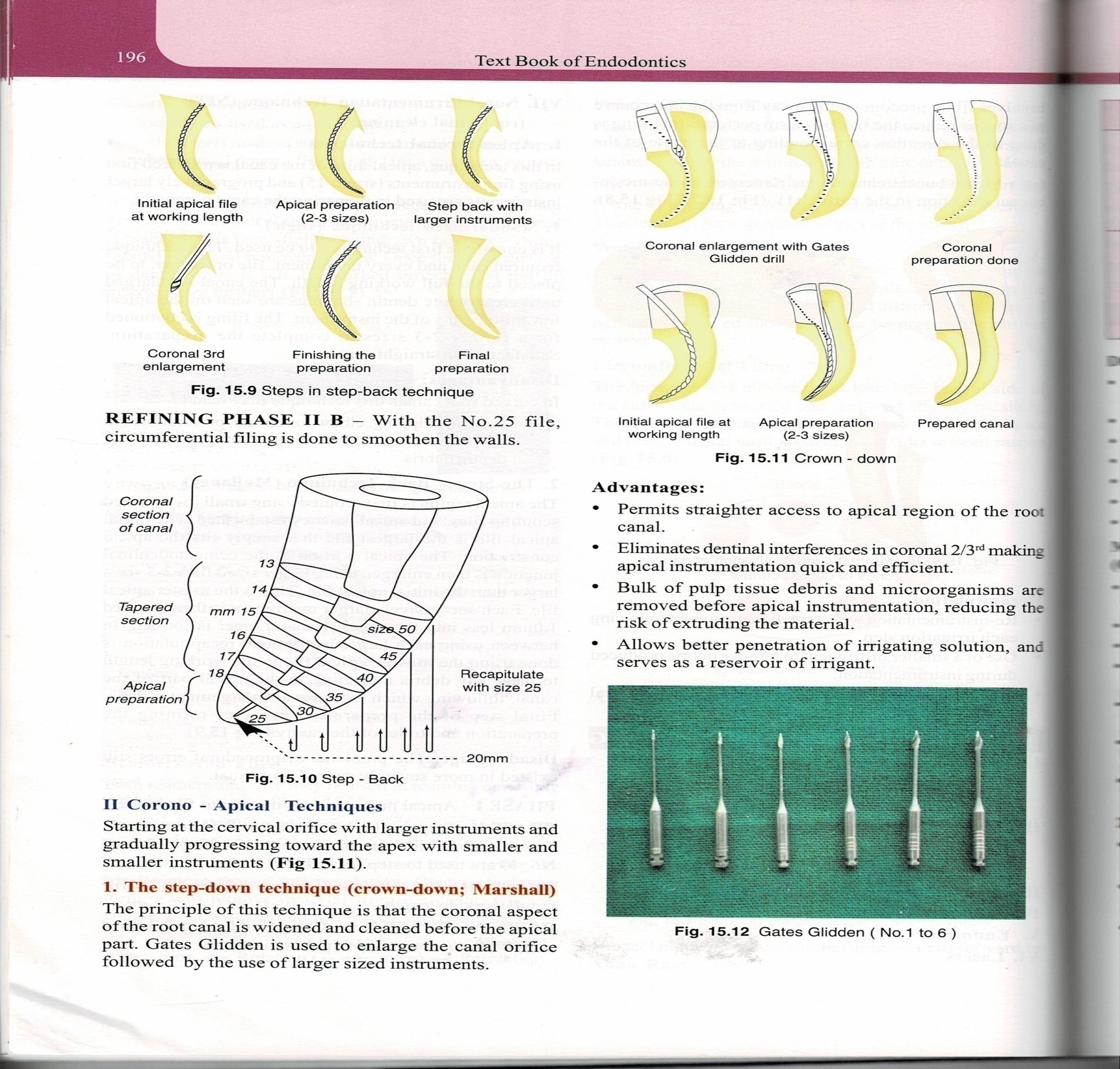 ADVANTAGES
Step - Back vs Crown Down
Major benefits of coronal to apical technique ( crown – down technique )
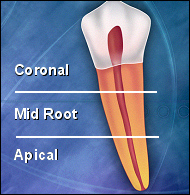 CROWN –DOWN PRESSURELESS  TECHNIQUE
DOUBLE FLARE / HYBRID TECHNIQUE
ADVANTAGES
BALANCED FORCE TECHNIQUE( Roane , 1985)
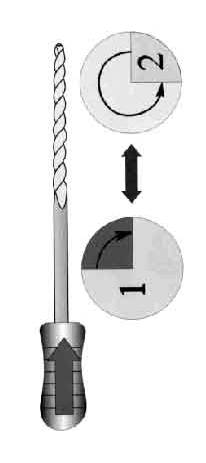 ADVANTAGES
ENDOSONICS - APPLICATION OF ULTRASONIC PRINCIPLE TO ENDODONTICS
MECHANISM OF ACTION
LASERS
Non – instrumentation root canal cleaning
ROTARY INSTRUMENTATION TECHNIQUE
Negotiation
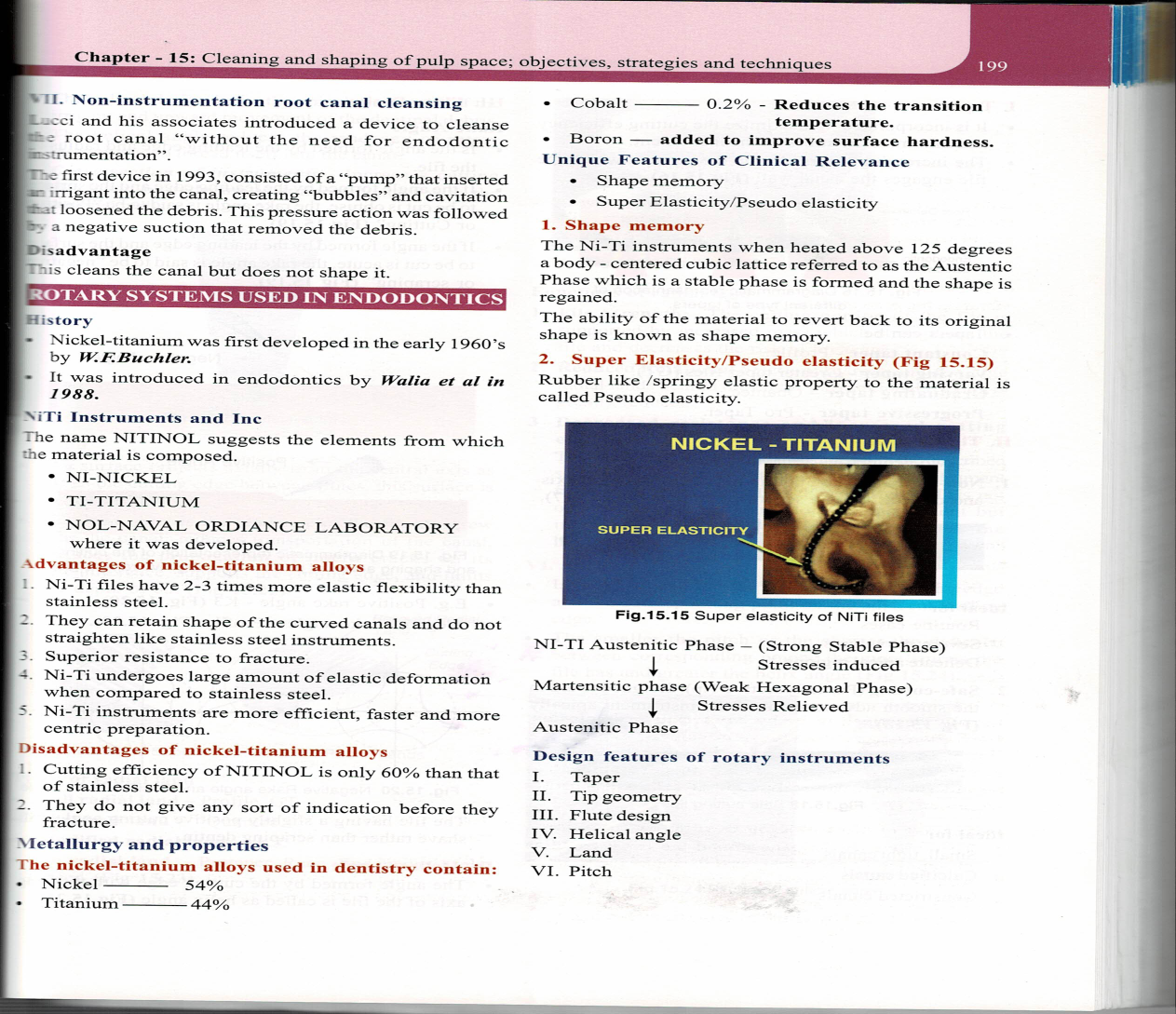 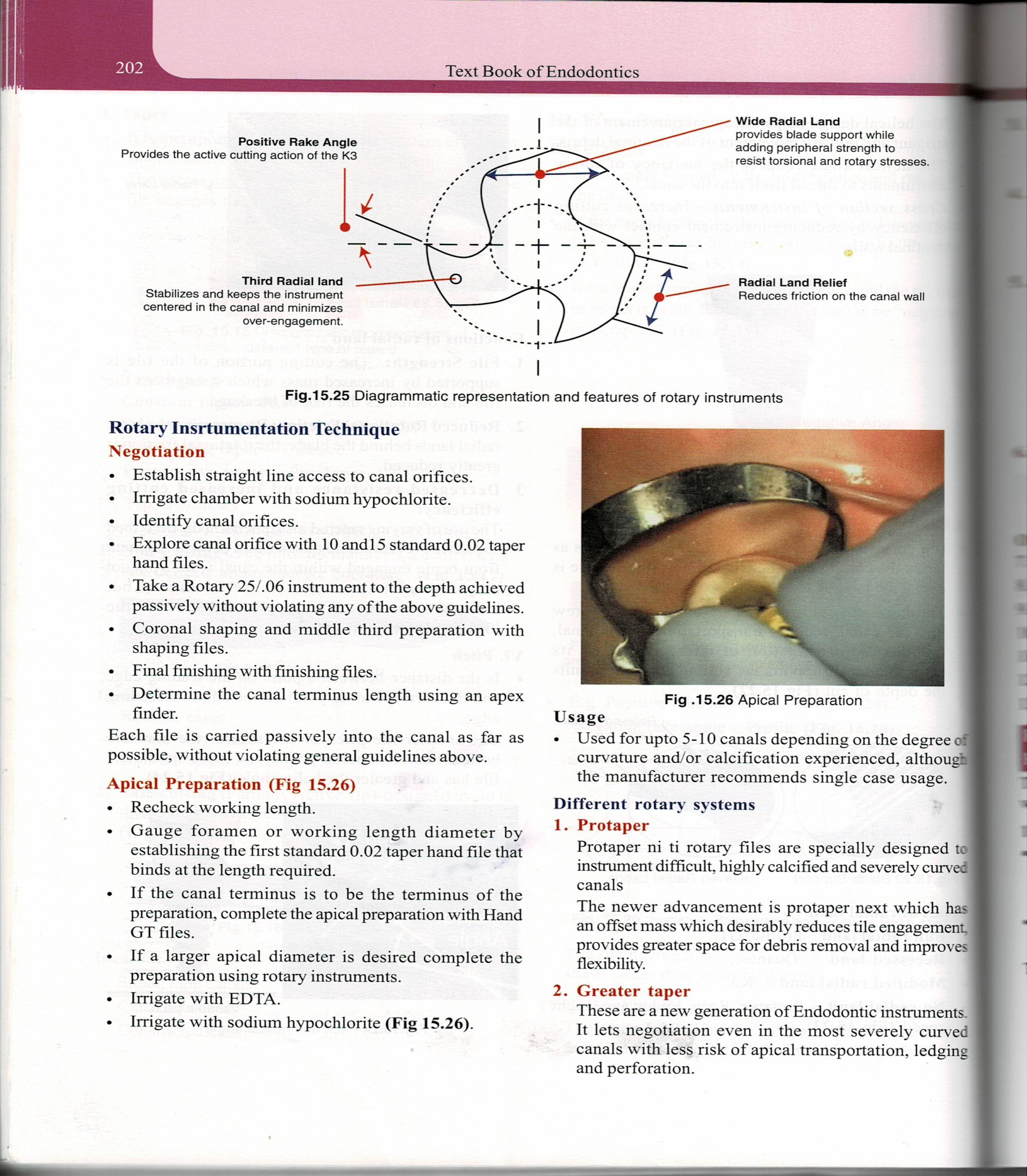 APICAL PREPARATION
USAGE
Crown Down Technique
• Step 1: Profile - brown #7
• Step 2: Profile - green #6
• Step 3: Profile - blue #5
• Step 4: Profile - red #4
• Step 5: Profile - gold #3
• Step 6: Profile - Silver # 2
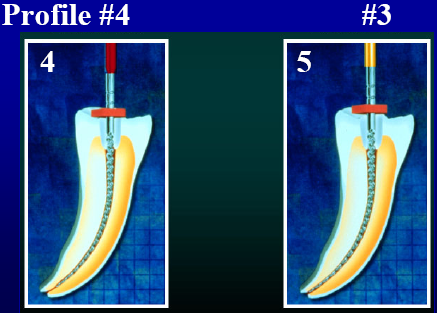 When is Cleaning & Shaping complete?
SUMMARY
Hybrid technique
IMPORTANT QUESTIONS
Long essay 
1.Define BMP & explain in detail about rationale , objectives of cleaning & shaping 
2. Classify techniques of cleaning & shaping . write in detail about step- back technique 
Short notes 
Crow down pressure less technique 
Balanced force technique 
Circumferential filing
Recapitulation
Endosonics 
Hybrid technique